Anatomie porodních cestAnatomie dítěte
Poloha, postavení, držení, naléhání
24.2.2015
MUDr. Magdalena Kučerová
Anatomie porodních cest
Anatomie
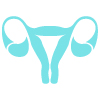 Ovaria, tuby ovarii, uterus

Porodní cesty tvrdé

Porodní cesty měkké – pánevní dno (diaphragma pelvis), svaly hráze (diaphragma urogenitale + svaly připojené k pohlavním orgánům)
DDS, pochva, vulva
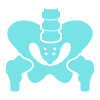 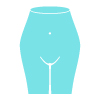 Uterus
Corpus, fundus, margines, isthmus, cervix
Endometrium, myometrium, perimetrium
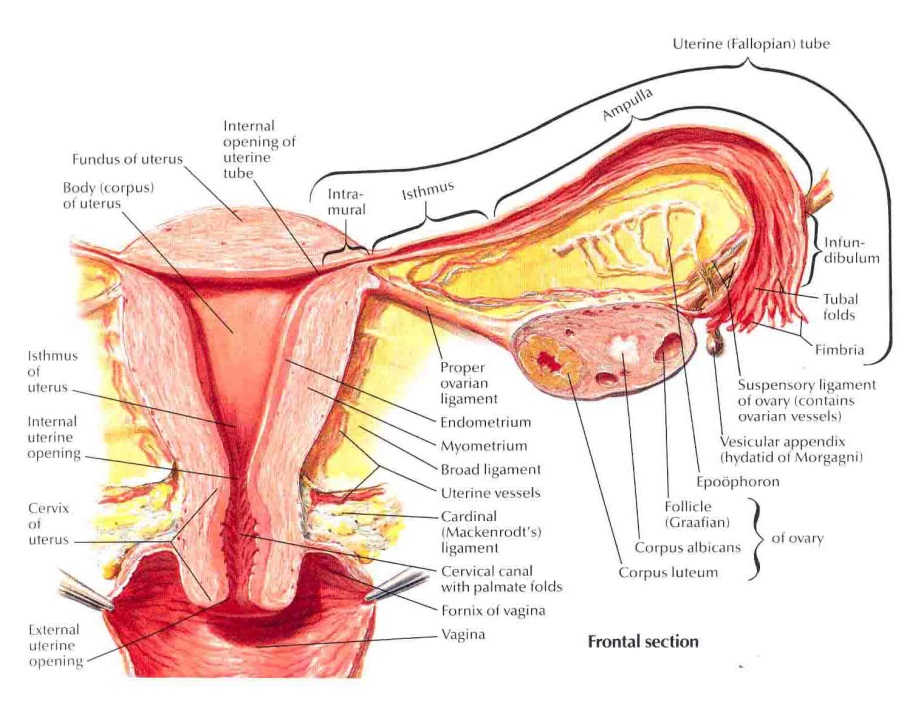 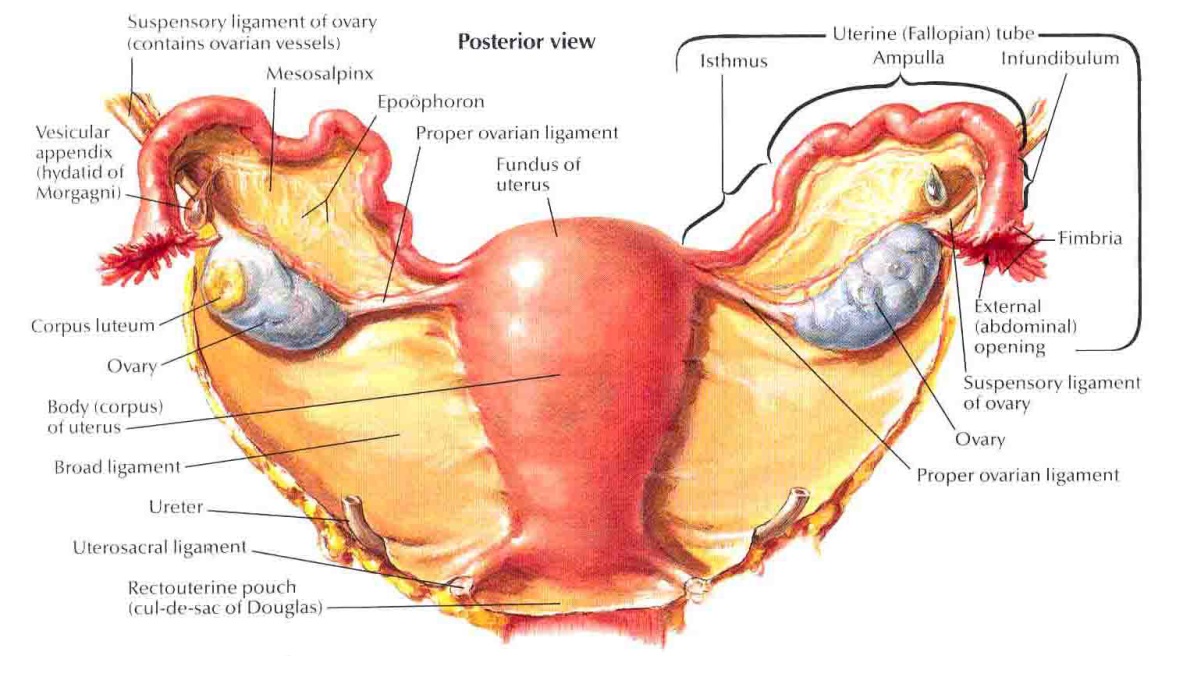 Uterus - pozice
Svaly a vazy
Anteflexe, anteverze, lateropozice, dextrotorze
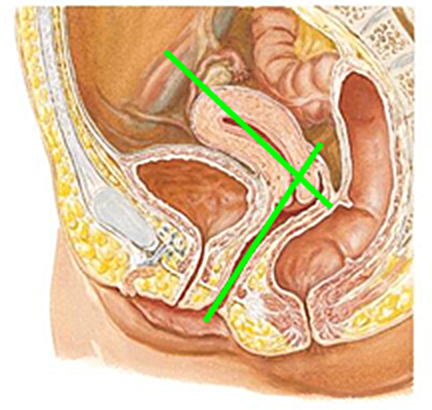 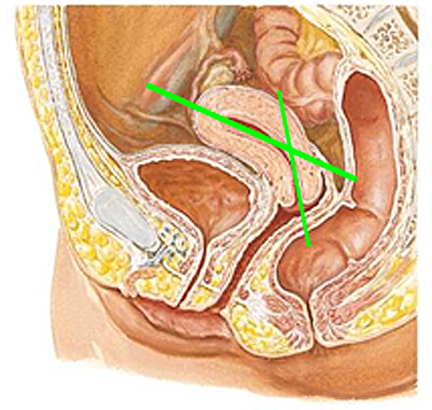 Uterus - topografie
Tvrdé porodní cesty
Tvrdé porodní cesty  - pánevní roviny
Vchod, aditus
Šíře, amplitudo
Úžina, angustia
Východ, exitus
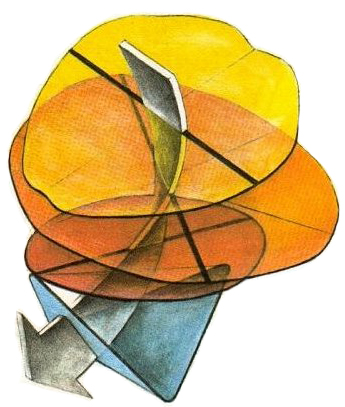 Měkké porodní cesty
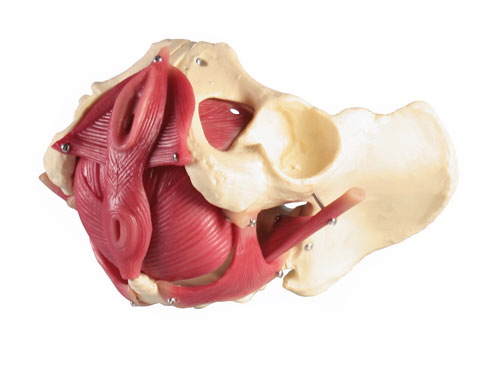 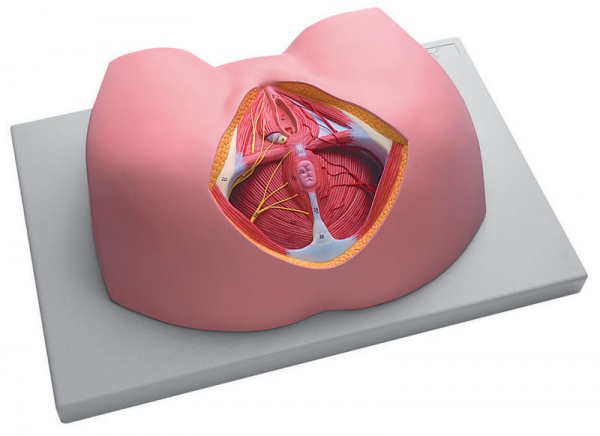 Anatomie dítěte
Anatomie dítěte
Hypotrof, eutrof, hypertrof
Anatomie dítěte
Fontanela major 
fontanela minor 
šev šípový
a – fonticulus minor 
b – fonticulus major
c – ossa frontalia
d – ossa parietalia
e – os occipitale
f – diameter biparietalis 9,5 cm
g – diameter bitemporalis 8 cm
h – sutura sagitalis
ch – sutura lambdoidea
i – sutura coronaria
Anatomie dítěte
Průměry:
subokcipitobregmatický    – 32 cm
frontookcipitální – 34 cm
maxiloparietální – 36 cm
submentobregmatický       – 32 cm
a – subokcipitotregmatický průměr 
b – frontookcipitální průměr
c – maxiloparietální průměr
d – submentobregmatický průměr
Anatomie dítěte
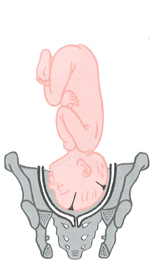 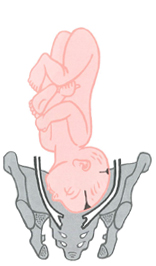 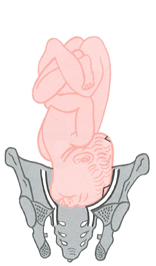 Poloha (situs)
Vztah podélné osy plodu k podélné ose dělohy
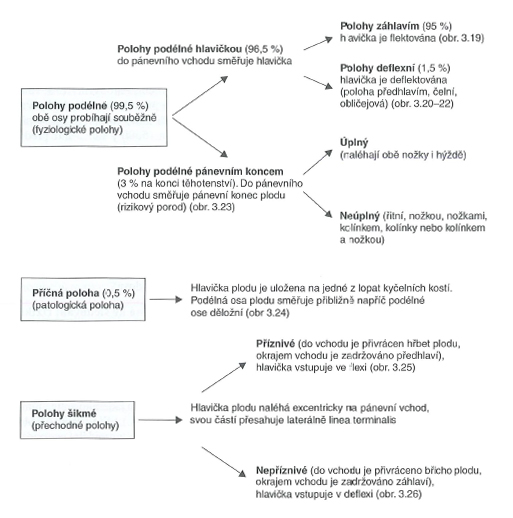 Poloha (situs)
Pphl, ppkp, poloha příčná, polohy šikmé
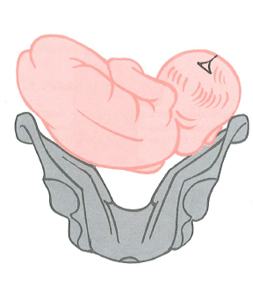 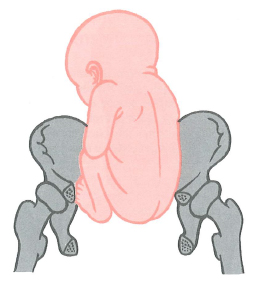 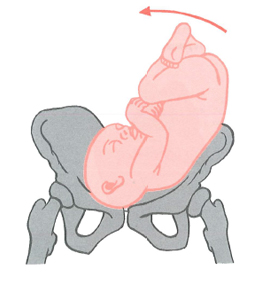 Postavení (positio) - obyčejné
Vztah hřbetu plodu k děložní hraně
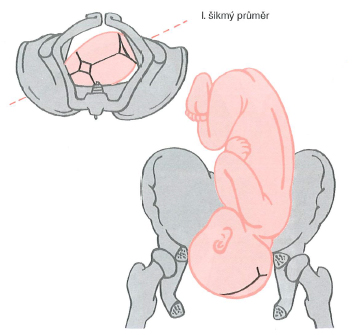 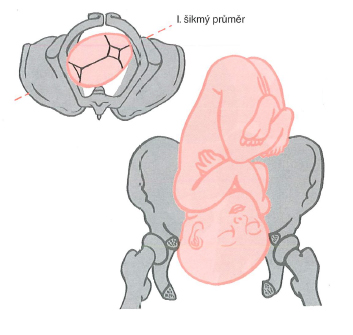 I. Obyčejné – levé přední
II. Obyčejné – pravé zadní
Postavení (positio) – méně obyčejné
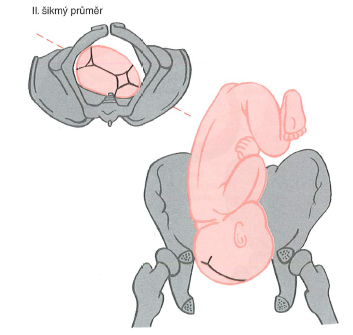 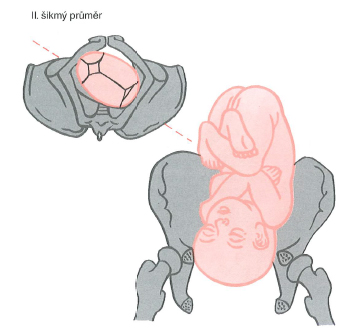 I.  méně obyčejné – levé zadní
II. méně obyčejné – pravé přední
Postavení (positio)
POLOHA PŘÍČNÁ
Levé: 
Dorsoanteriorní
Dorsoposteriorní

Pravé:  
Dorsoanteriorní
Dorsoposteriorní
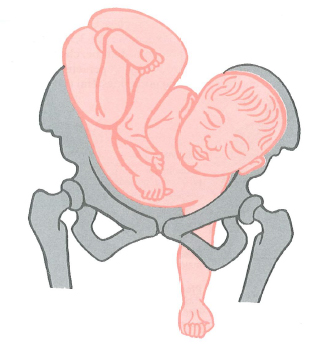 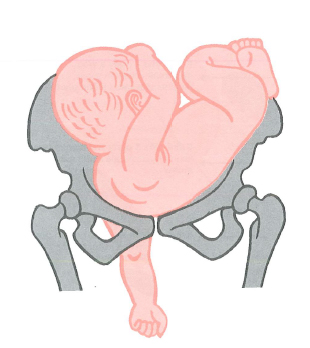 Držení (habitus)
Vztah malých částí plodu k sobě navzájem
pravidelné
nepravidelné
Naléhání (presentatio)
Vztah naléhající části plodu k pánevnímu vchodu
Centrické – acentrické (šikmé polohy)
Synklitické – asynklitické
Indiferentní – diferentní (záhlavím, předhlavím, čelně, obličejem)
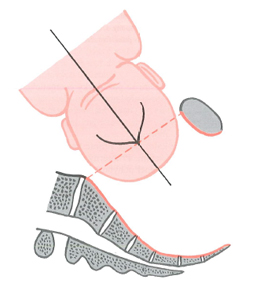 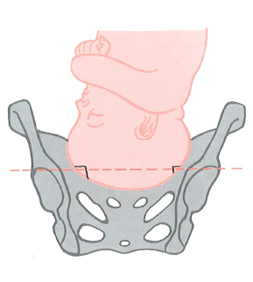 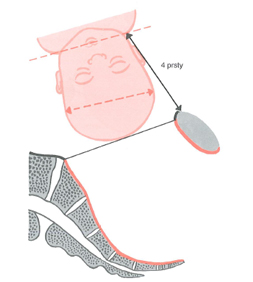 Rekapitulace
Anatomie porodních cest: tvrdé a měkké 
Anatomie pánve, pánevní roviny
Vaječníky, vejcovody, děloha, čípek, pochva, zevní rodidla
Anatomie dítěte: velikost, hlavička a její obvody
Poloha, postavení, držení, naléhání
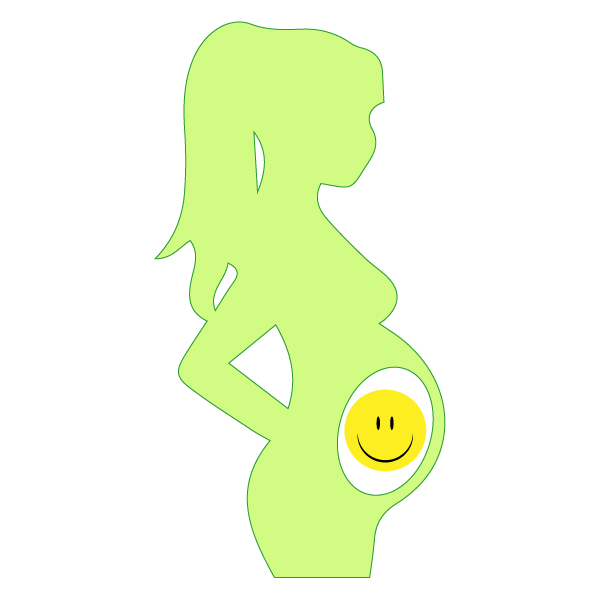 Děkuji za pozornost.